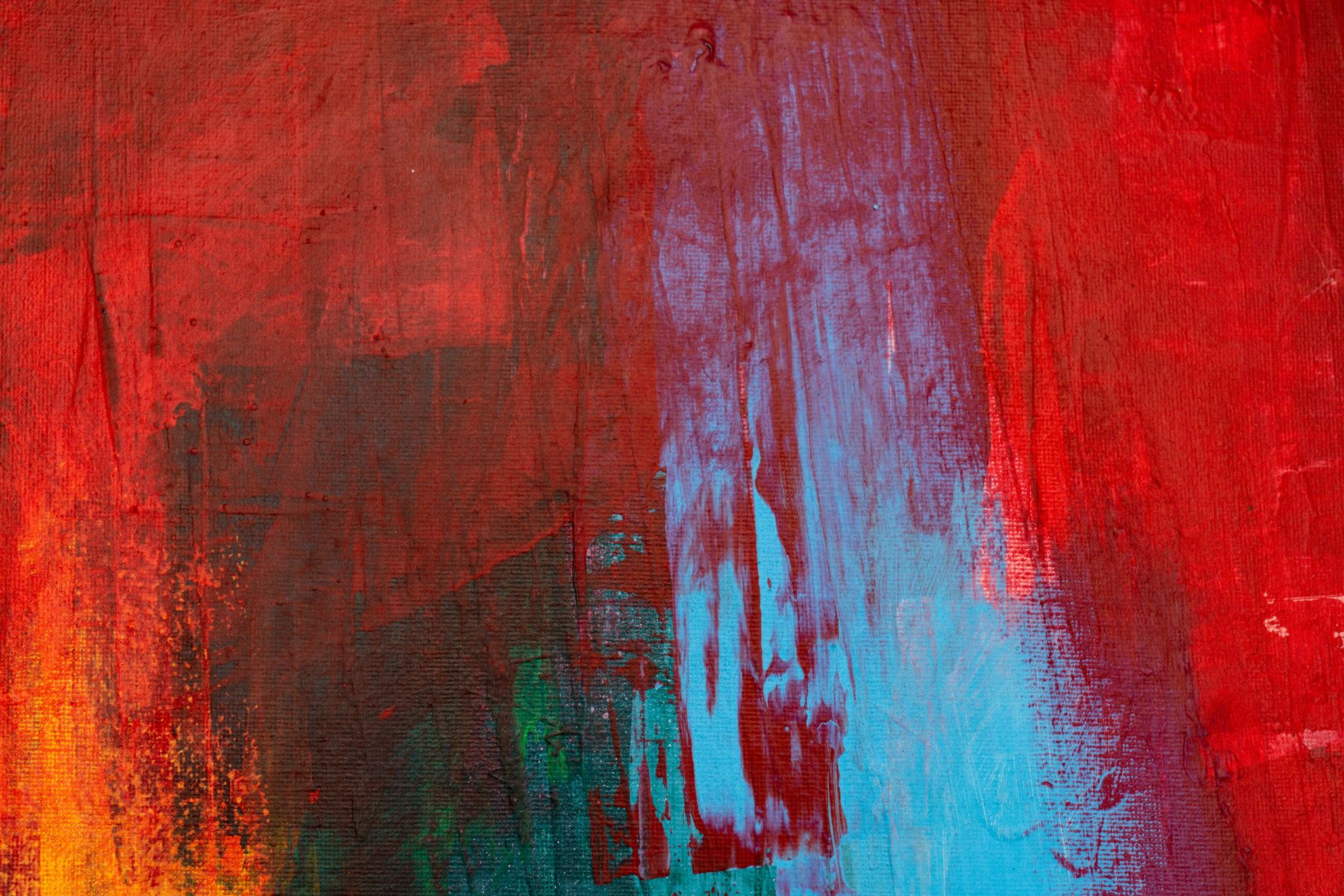 VERBITYYPIT
1, 2, 3, 4, 5
Päätteetendings
MINÄ: -n
SINÄ: -t
HÄN: VV (verbityyppi 2: the stem)
ME: -mme
TE: -tte
HE: -vat/-vät
VERBITYYPPI 1 A/Ä
ASUA > asu-

Minä asun
Sinä asut
Hän asuu
Me asumme
Te asutte
He asuvat
VERBITYYPPI 2 DA/DÄ
SYÖDÄ> syö-

Minä syön
Sinä syöt
Hän syö
Me syömme
Te syötte
He syövät
VERBITYYPPI 3 	LA/LÄ, NA/NÄ, sTA/sTÄ
TULLA > tule-

Minä tulen	     me tulemme
Sinä tulet        te tulette
Hän tulee       he tulevat
NOUSTA > nouse-

Minä nousen     me nousemme
Sinä nouset       te nousette
Hän nousee      he nousevat
MENNÄ > mene-
Minä menen  me menemme
Sinä menet     te menette
Hän menee    he menevät
VERBITYYPPI 4 		vowel + TA/TÄ
HALUTA > halua-           HERÄTÄ > herää-

Minä haluan                  Minä herään
Sinä haluat                     Sinä heräät
Hän haluaa                    Hän herää
Me haluamme               Me heräämme
Te haluatte                      Te heräätte
He haluavat                    He heräävät
VERBITYYPPI 5 		i + TA/TÄ
TARVITA > tarvitse-           HÄIRITÄ > häiritse-

Minä tarvitsen                  Minä häiritsen
Sinä tarvitset                     Sinä häiritset
Hän  tarvitsee                   Hän häiritsee
Me tarvitsemme               Me häiritsemme
Te tarvitsette                      Te häiritsette
He tarvitsevat                    He häiritsevät
Negatiiviset verbit: minä asu-n (en asu)
Minä en
Sinä et
Hän ei
Me emme
Te ette
He eivät
asu / syö / opiskele / halua / tarvitse
asu / syö / opiskele / halua / tarvitse
asu / syö / opiskele / halua / tarvitse
asu / syö / opiskele / halua / tarvitse
asu / syö / opiskele / halua / tarvitse
asu / syö / opiskele / halua / tarvitse